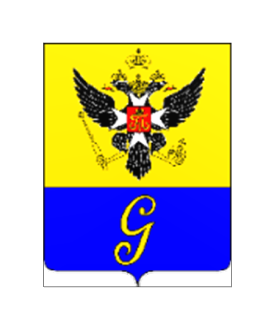 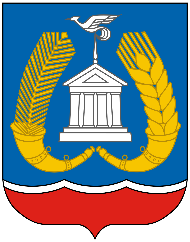 ОТЧЕТ ГЛАВЫ 
МО «Город Гатчина»
О РЕЗУЛЬТАТАХ ДЕЯТЕЛЬНОСТИ 
ЗА 2023 ГОД
28 февраля 2024 года
Глава МО «Город Гатчина»
В.А. Филоненко
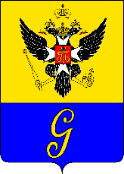 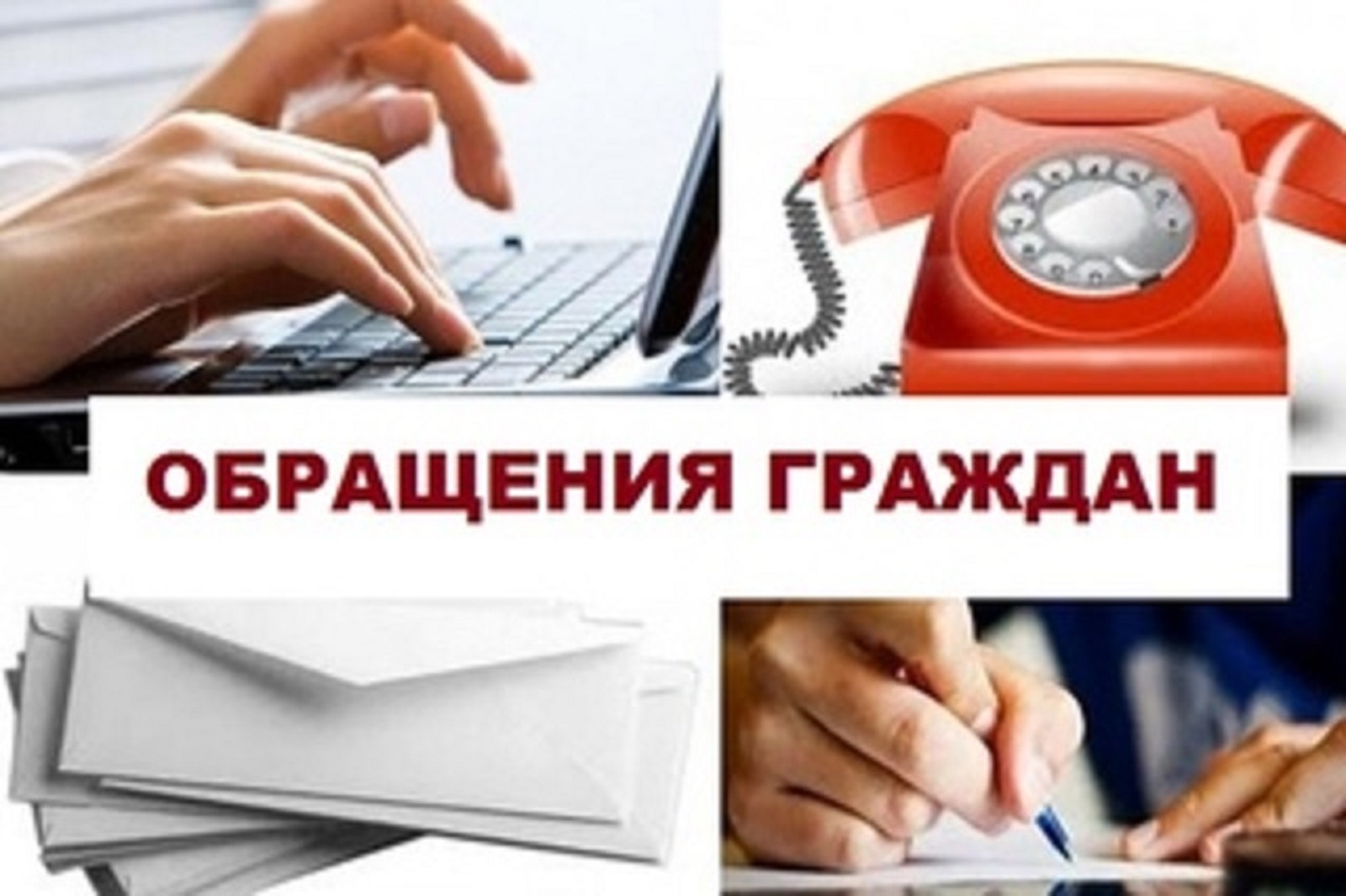 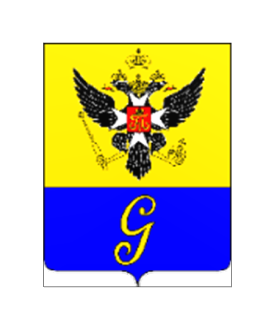 ПРОВЕДЕНО  9 заседаний совета депутатов
ПРОВЕДЕНО  27 заседаний комиссий
ПРИНЯТО  60  решений
РАССМОТРЕНО 98 вопросов
Итоги 2023 года
Утвержден бюджет города 
Внесены изменения в Устав города
Утверждена стратегия социально-экономического развития города до 2035 года
Установлен земельный налог
Утверждена методика расчета годовой арендной платы за пользование объектами нежилого фонда, коммунального назначения, газоснабжения
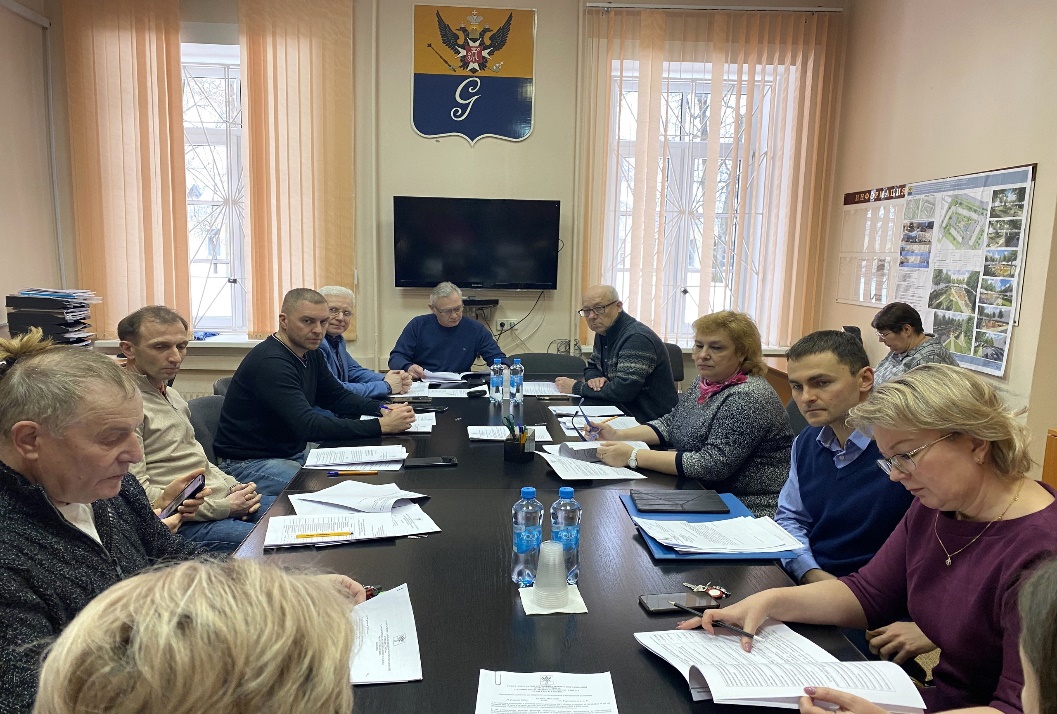 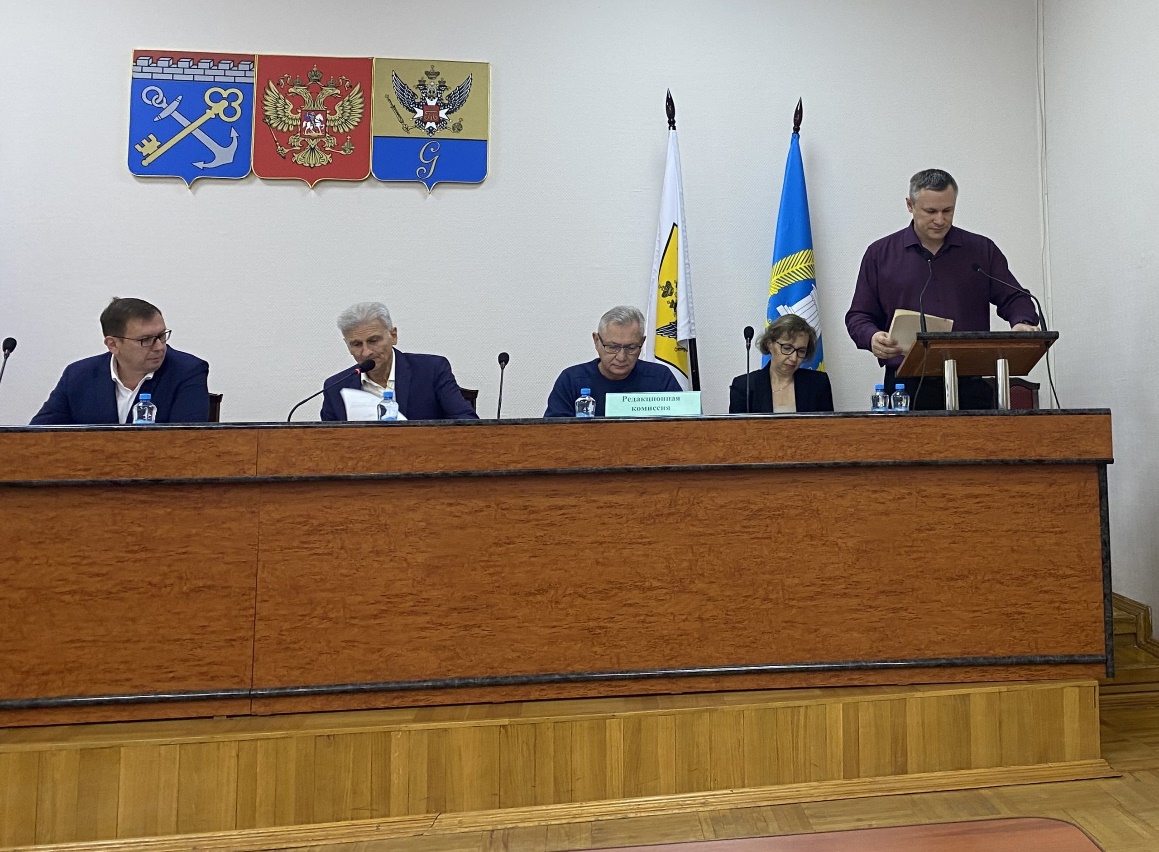 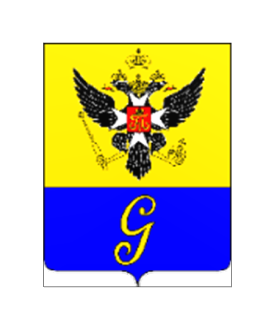 Основные параметры исполнения бюджета МО «Город Гатчина»
млн руб.
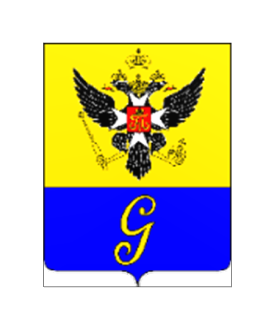 Расходы бюджета Гатчинского муниципального района 
в разрезе муниципальных программ (млн руб.)
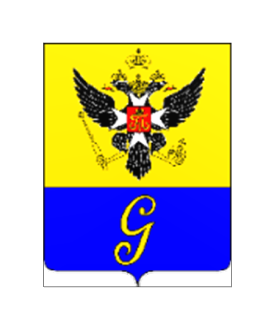 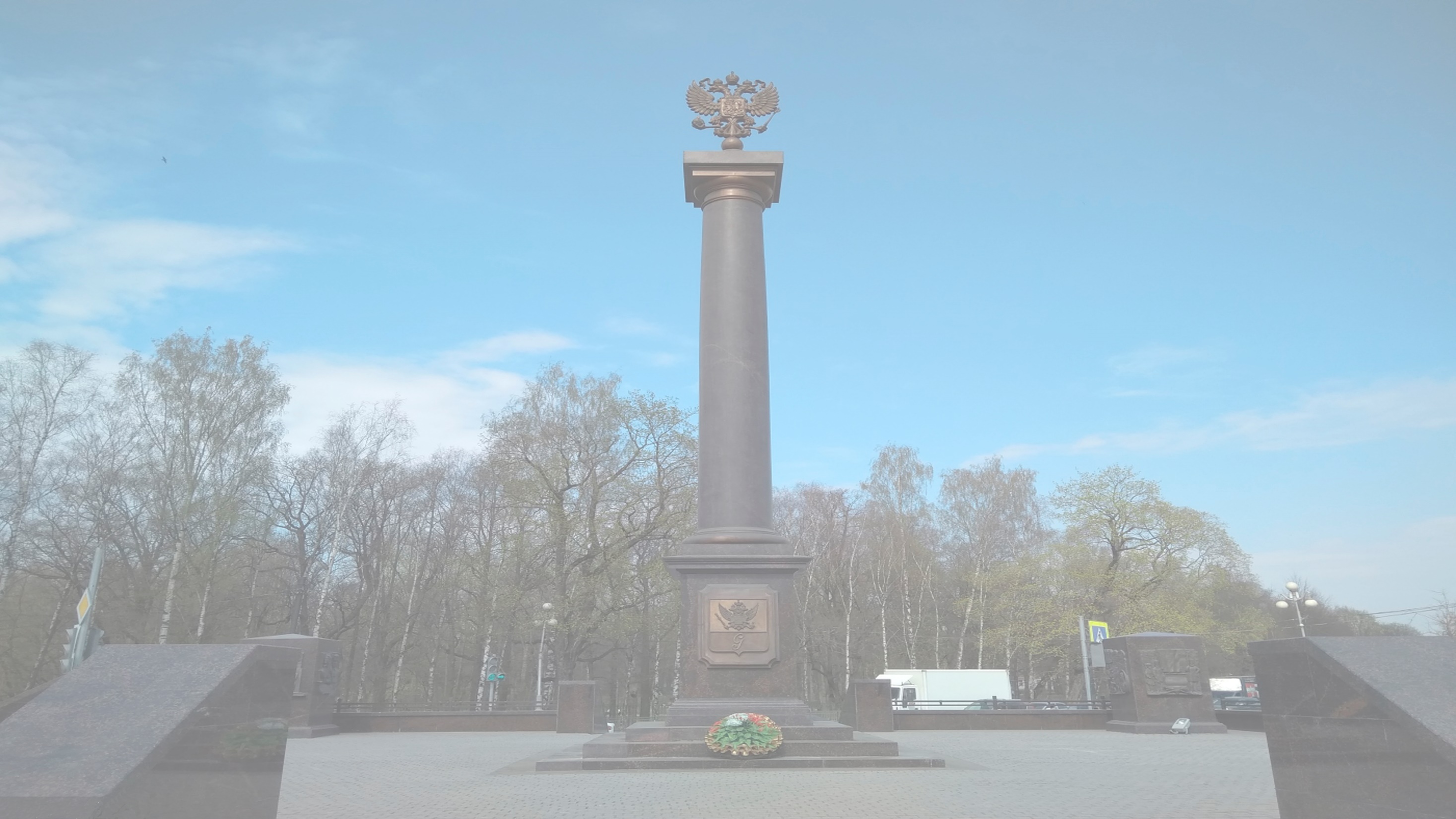 Гатчина – город воинской славы
Почетной грамотой и Благодарностью 
главы МО «Город Гатчина» награждены
- 44 жителя района, 
- 5 творческих коллективов.
Почетным знаком «Гатчина – город воинской славы» – Людмила Голубева, Владимир Вихров, Евгений Цурко
НАГРАЖДЕНЫ:
«Почетный гражданин города Гатчины» -
Свердлин 
Александр Семенович
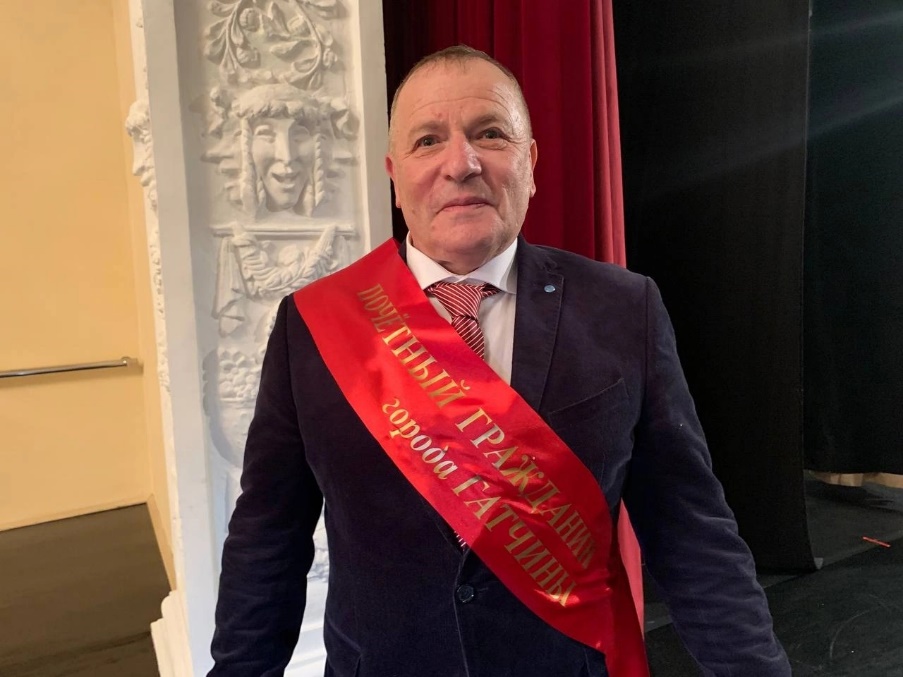 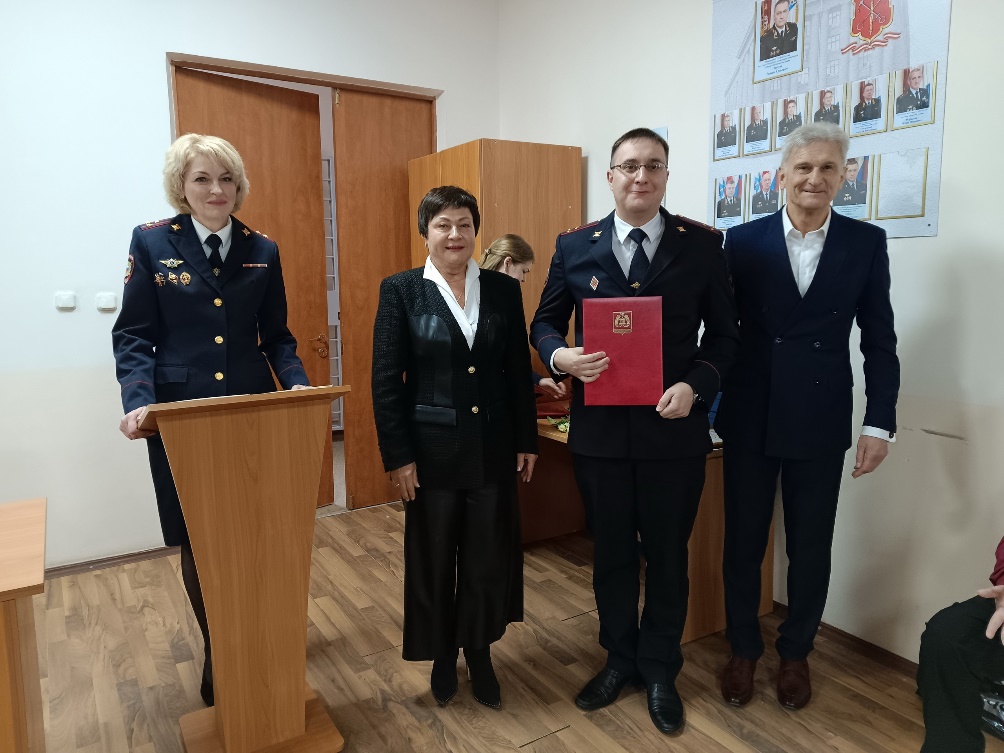 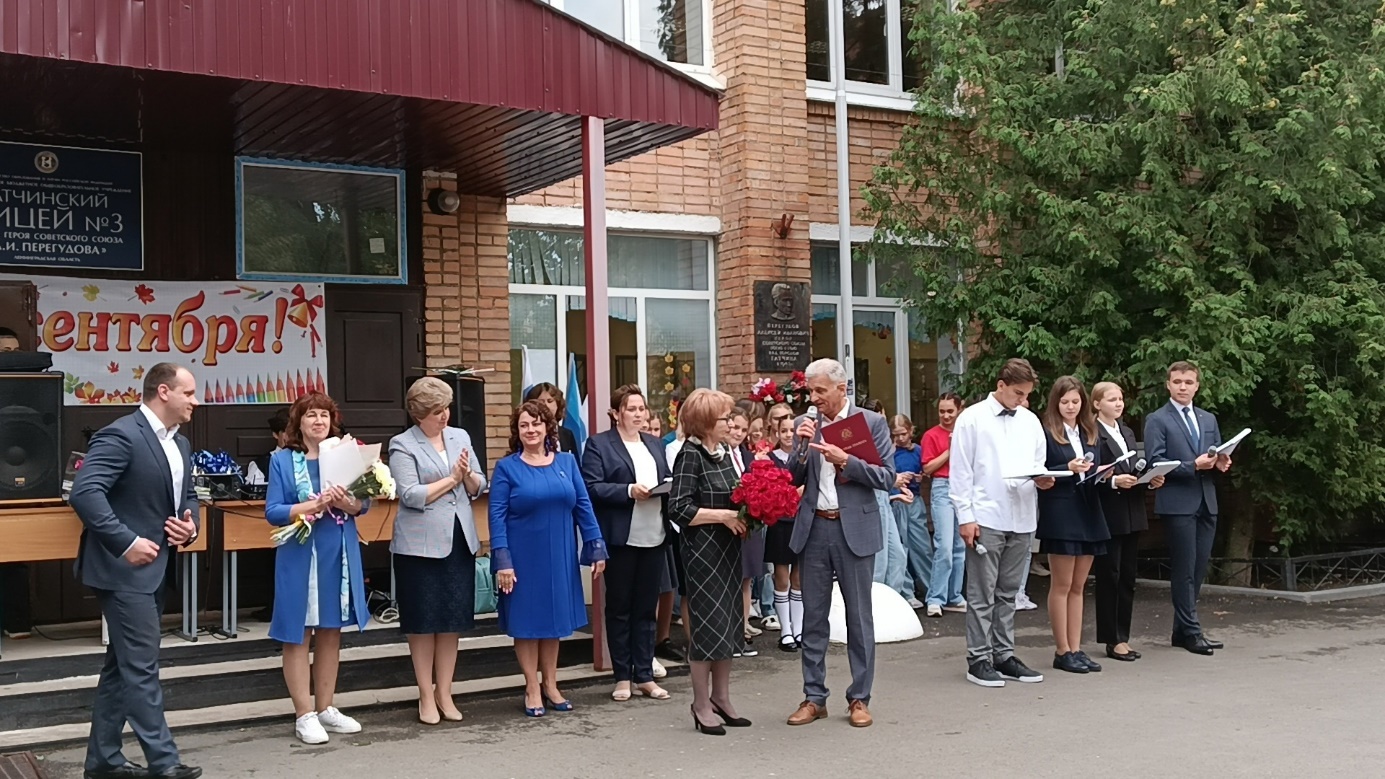 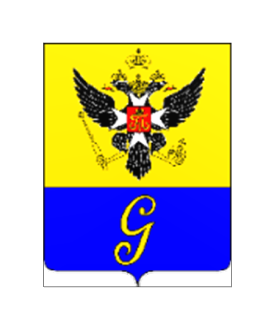 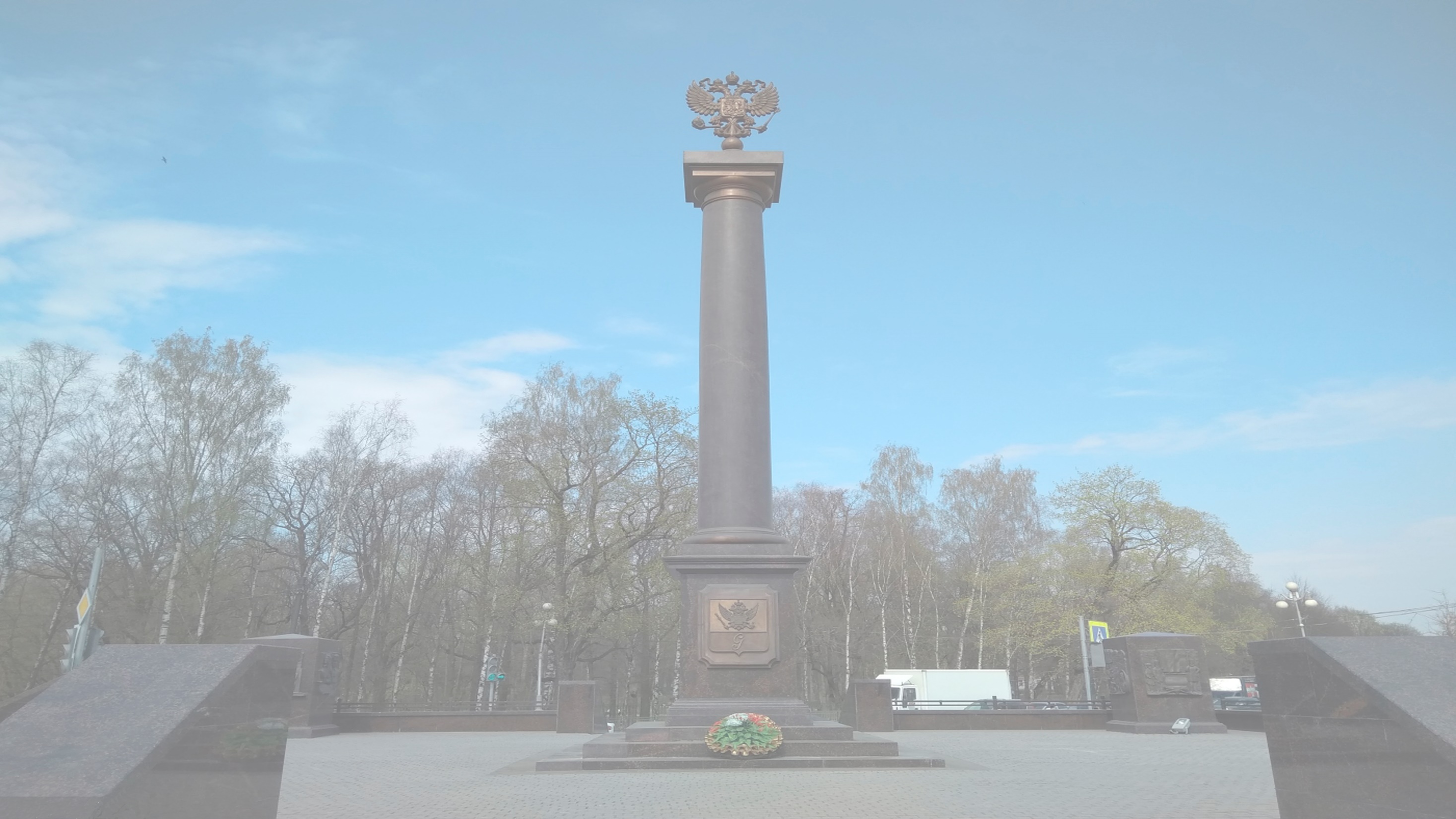 Гатчина – город воинской славы
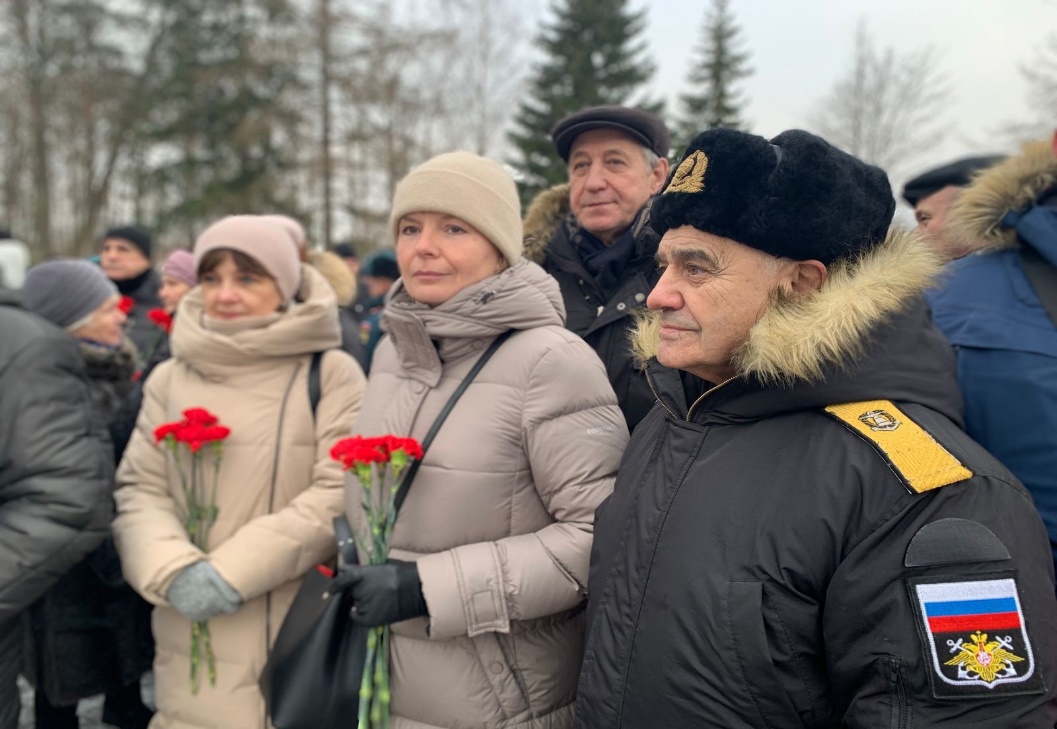 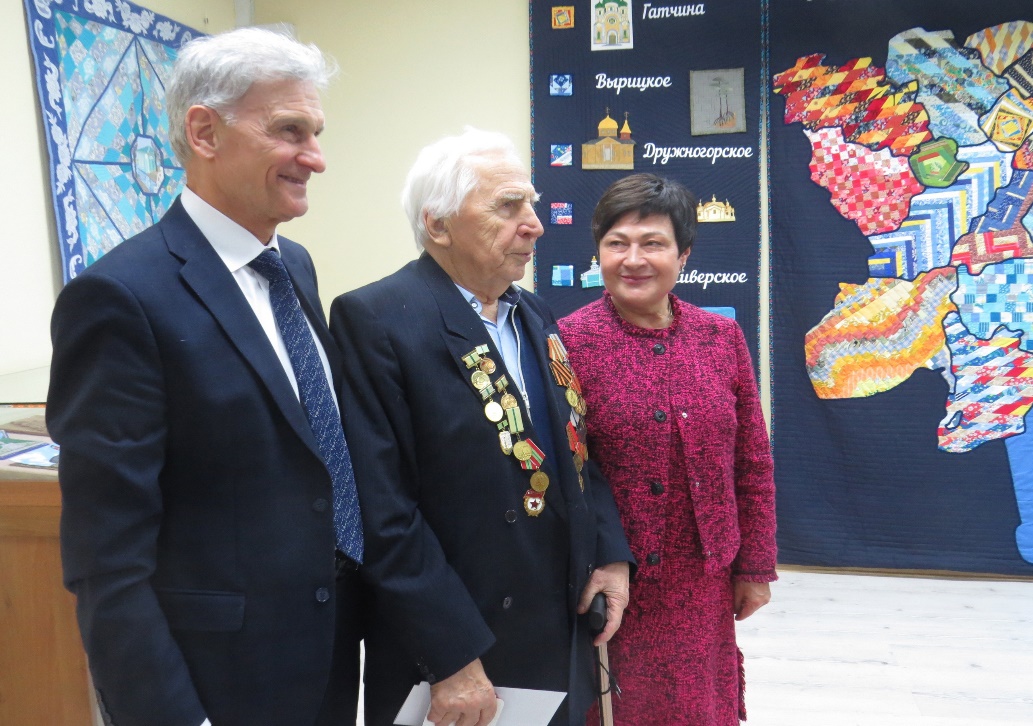 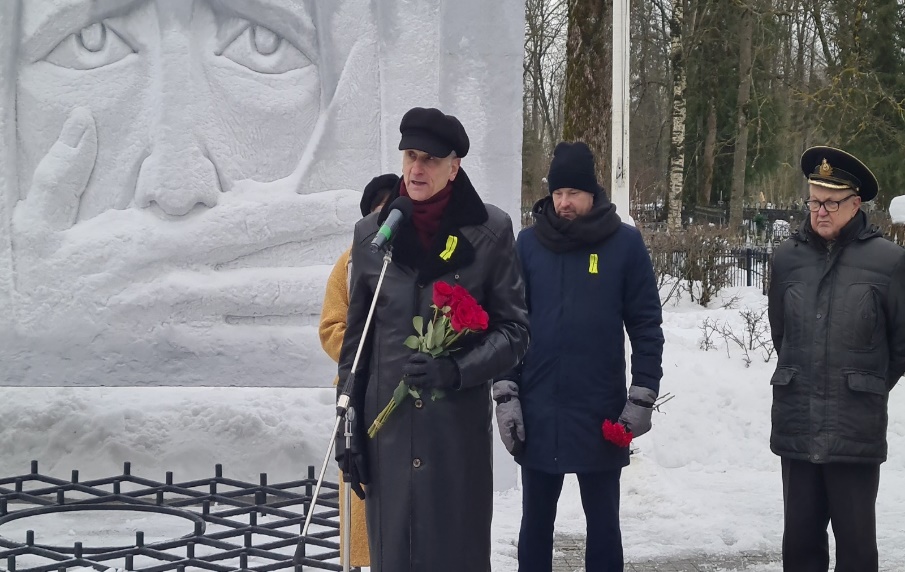 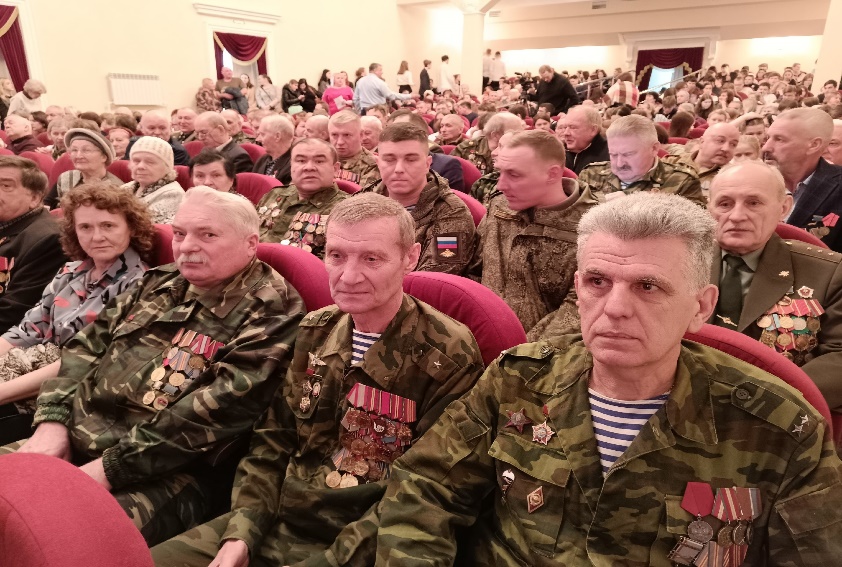 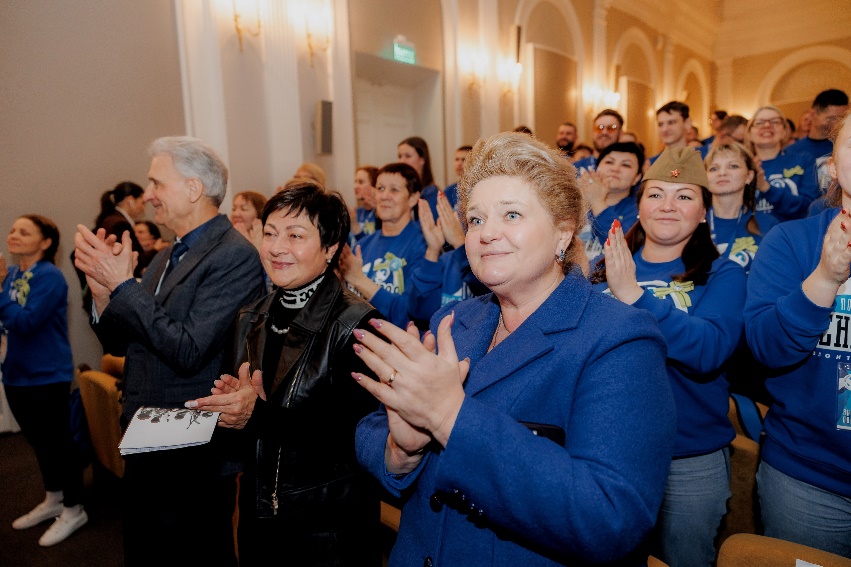 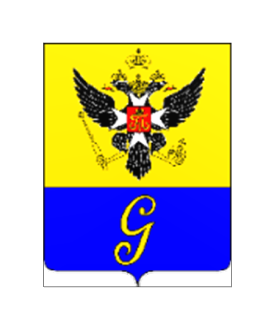 Перед нами стоит еще немало задач. 

Главное – что каждый день мы делаем шаг вперед, 
чтобы завтрашний день стал лучше. 

Все вместе – мы большая команда, и наша общая цель – процветание любимой Гатчины.

Благодарю за внимание!